Figure 17 The ratio rγ(z, zS) between the mean shear at redshift z and the shear at redshift ...
Mon Not R Astron Soc, Volume 412, Issue 2, April 2011, Pages 1023–1037, https://doi.org/10.1111/j.1365-2966.2010.17963.x
The content of this slide may be subject to copyright: please see the slide notes for details.
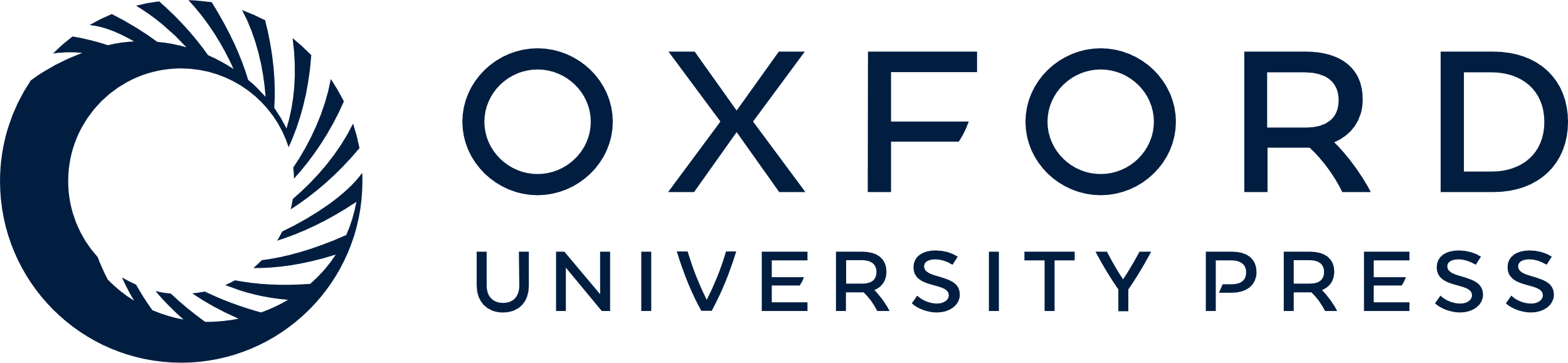 [Speaker Notes: Figure 17 The ratio rγ(z, zS) between the mean shear at redshift z and the shear at redshift zS = 3.1. The ratio has been calculated by fitting the relation (29a) to the shear data from the ray-tracing simulations.


Unless provided in the caption above, the following copyright applies to the content of this slide: © 2010 The Authors Monthly Notices of the Royal Astronomical Society © 2010 RAS]